Diario
Diario
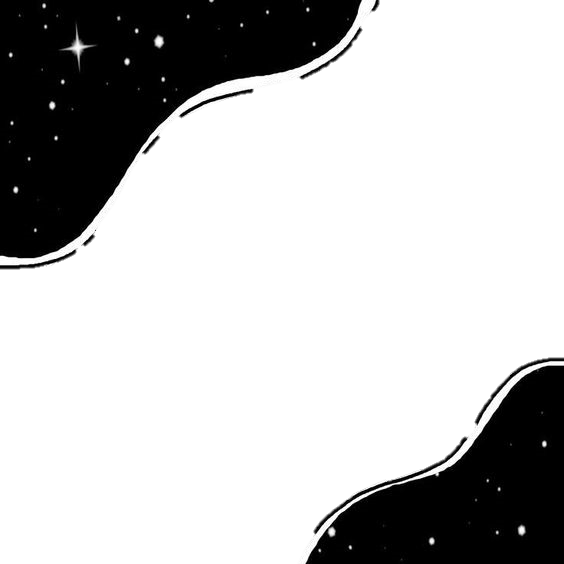 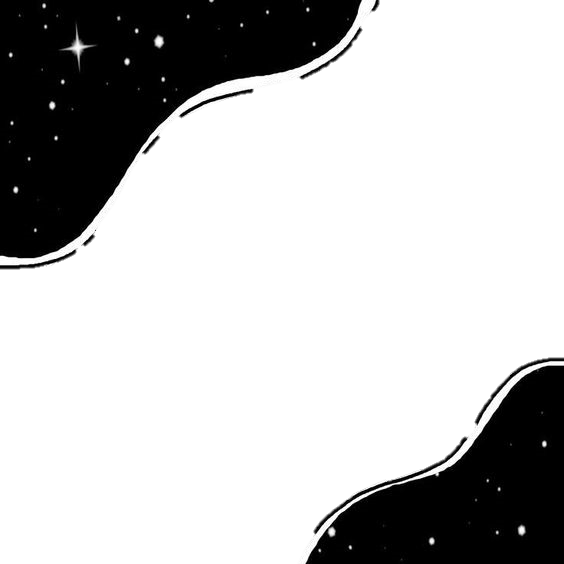 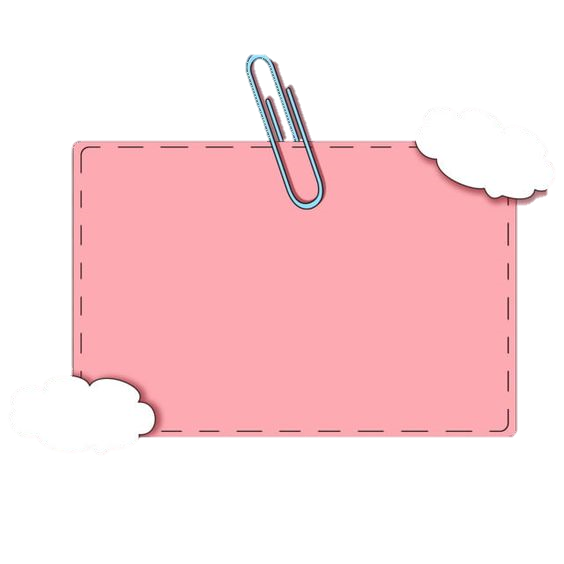 06 de mayo de 2021
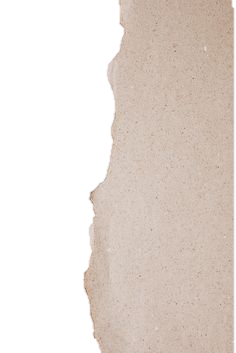 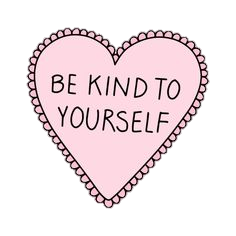 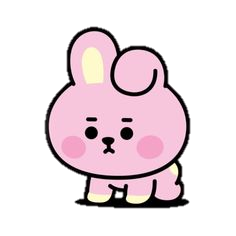 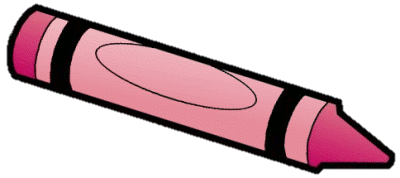 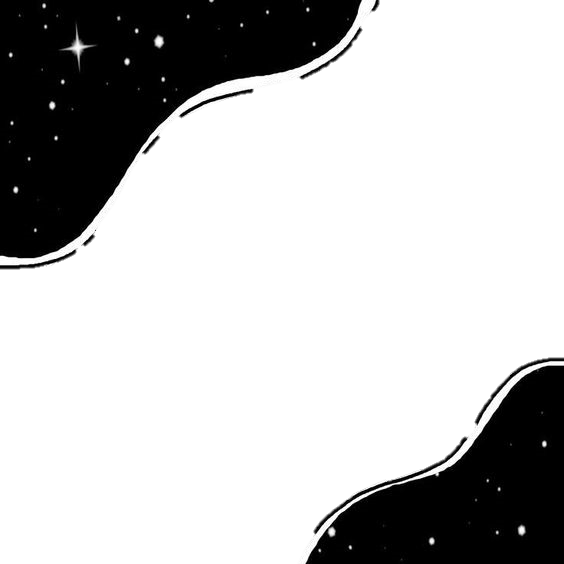 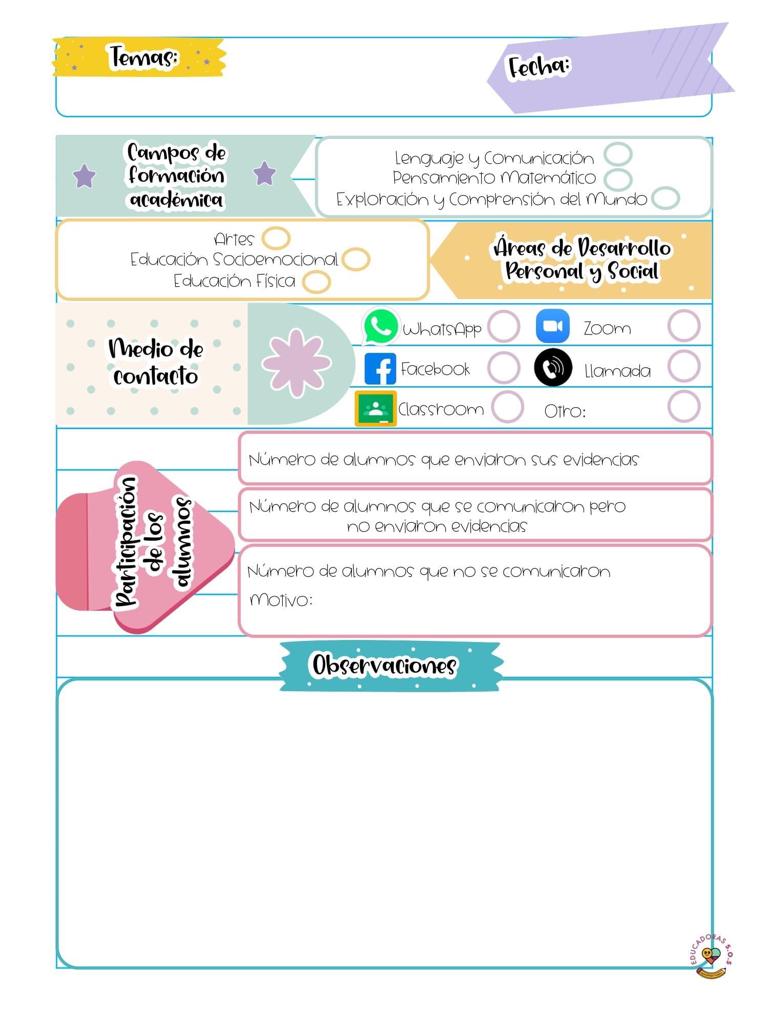 07/05/2021
El día de hoy solamente asistí a la maestra titular del grupo en su taller para el día de las madres.